京都SKYシニア大学
　　　NSCコース　公開講座
　　　　（Next Stage Cｈallenge Course）
なぜ老いる？
　　　ならば上手に老いるには
　　　　　　　　　　　フレイル予防‼
フレイル（虚弱）にならない、なっても健康な状態に戻るために重要な
　　　　　　　「栄養（食・口腔）」「運動」「社会参加」について学びます。

本講座は、京都ＳＫＹシニア大学ＮＳＣコース全27講座の一つですが、人生１００
年時代に必要な知識として、多くの皆様にも学んで頂きたく公開講座としました。
平成３０年９月２２日（土）　
１３時３０分～１６時３０分
（受付開始１３時）
日時
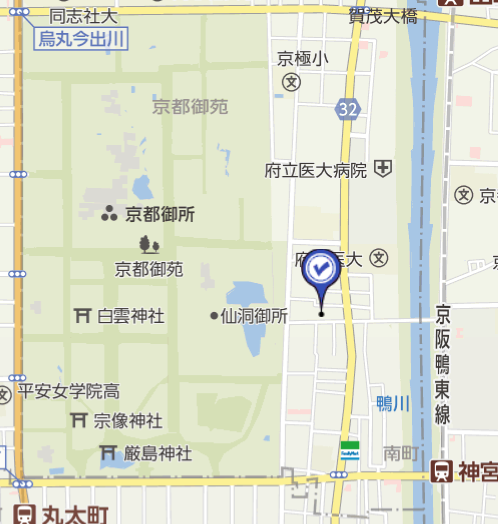 鴨沂会館　新館２階
 京都市上京区荒神口寺町東入ル荒神町 
 市バス 3,4,17,205系統「荒神口」下車徒歩1分
 京阪「丸太町」下車徒歩約10分 
 地下鉄東西線「京都市役所前」下車徒歩15分
会場
神谷　哲朗 氏
　東京大学高齢社会総合研究機構　特任研究員
講師
東京大学高齢社会総合研究機構は、フレイル予防を通した健康長寿の
まちづくりを全国の自治体に拡げています。
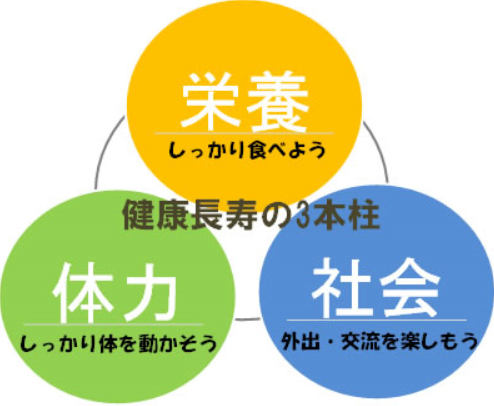 受講料：無料　　
定員２０名
お申込み、お問い合わせ
　電話：０７０-６５０６-０７７６
　　　　　　京都ＳＫＹシニア大学　ＮＳＣコース　担当：武藤
京都ＳＫＹシニア大学　主催：公益財団法人京都ＳＫＹセンター、健生ネットワーク京都他